CSE 331Software Design & Implementation
Kevin Zatloukal
Spring 2022
Debugging
React
Remaining Problems
Code is extremely verbose
can be improved using Lambdas

Code is not sufficiently modular
one JS mixes data, display, interaction

Too much work involved with laying out elements

Poor tool support
No compile-time types
HTML is created in strings!
UI is still
in one file
CSE 331 Spring 2022
3
UI Modularity
Key idea 1: break the visible UI into pieces that can become separate components
TitleBar
SideBar
MainBody
CSE 331 Spring 2022
4
UI Modularity
Key idea 2: allow each piece to implement parts of itself inside of sub-components
Component Tree

App
Title Bar
Side Bar
Main Body
Child 1
…
Child N
TitleBar
SideBar
MainBody
Child 1
Child N
App
CSE 331 Spring 2022
5
UI Modularity
Key ideas: break the UI into separate components corresponding to meaningful parts of the UI
each component should know how to turn itself into GUI components (panels, buttons, etc.)
each component uses the MVC pattern

Problem: How do all the pieces get put together?
the GUI must be one tree of components
CSE 331 Spring 2022
6
Final App Version
register-react2/…
CSE 331 Spring 2022
7
Structure of Example React App
App
Quarter Picker
State:
– quarter
quarter
Class
Picker
Props:
– quarter

State:
– classes
8
React State
Reach component can have its own events

Updating data in a parent:
child fires an event to the parent’s listener
parent updates state with setState
React calls parent’s render to get new HTML
result can include new children
result can include changes to child props
CSE 331 Spring 2022
9
Structure of Example React App
App
Quarter Picker
onPick
State:
– quarter
quarter
onBack
Class
Picker
Props:
– quarter

State:
– classes
10
Splitting the Model
State should exist in the lowest common parent of all the components that need it
sent down to children via props

Children change it via events
sent up to the parent so it can change its state

Parent’s render creates new children with new props
CSE 331 Spring 2022
11
Remaining Problems
Code is extremely verbose
can be improved using Lambdas

Code is not sufficiently modular
one JS mixes data, display, interaction

Too much work involved with laying out elements

Poor tool support
No compile-time types
HTML is created in strings!
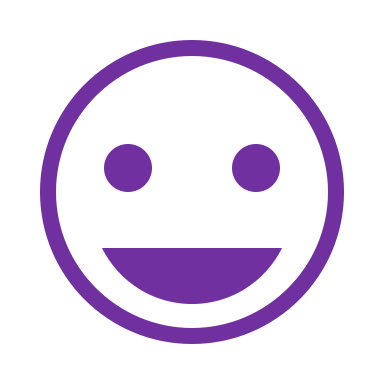 CSE 331 Spring 2022
12
Event Listener Gotchas
Recall the issue with “this” in JavaScript.
do not write onClick={this.handleClick}

Three ways to do this properly:

 onClick={(e) => this.handleClick(e)}
 onClick={this.handleClick.bind(this)}
Make handleClick a field rather than a method:    handleClick: (e) => { … };Then this.handleClick is okay.
CSE 331 Spring 2022
13
React setState Gotchas
setState does not update state instantly:

// this.state.x is 2
this.setState({x: 3});
console.log(this.state.x); // still 2!

Update occurs after the event finishes processing
setState adds a new event to the queue
work is performed when that event is processed

React can batch together multiple updates
CSE 331 Spring 2022
14
Other React Gotchas
Model must store all data necessary to generate the exact UI on the screen
react may call render at any time
must produce identical UI

Any state in the HTML components must be mirrored in the model
e.g., every text field’s value must be part of some React component’s state
render produces
<input type=“text” value={…}>
CSE 331 Spring 2022
15
Other React Gotchas
render should not have side-effects
only read this.state in render

Never modify this.state
use this.setState instead

Never modify this.props
read-only information about parent’s state

Not following these rules may introduce bugs that will be hard to catch!
CSE 331 Spring 2022
16
React Tools
Use of compilers etc. means new tool set

npm does much of the work for us
installs third-party libraries
runs the compiler(s)
CSE 331 Spring 2022
17
Debugging
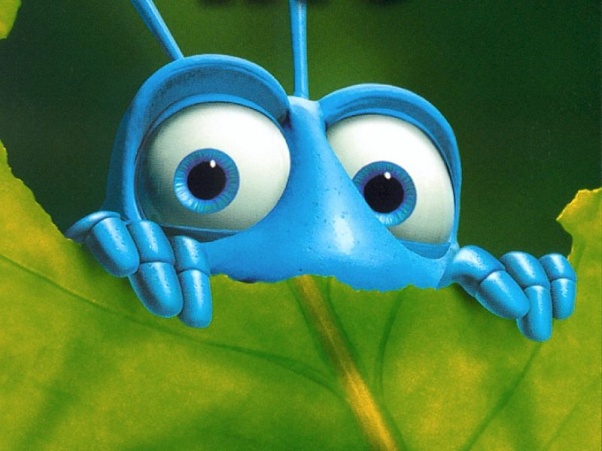 A Bug’s Life
defect – mistake committed by a human

error – incorrect computation

failure – visible error: program violates its specification

Debugging starts when a failure is observed
Unit testing
Integration testing
In the field

Goal of debugging is to go from failure back to defect
CSE 331 Spring 2022
19
Bug Removal
Tools, Inspection, & Testing
increase confidence that the code is correct
uncover problems by running the code
Defensive programming
lay traps as you code to catch bugs when run
Debugging
find out why a program is not functioning as intended

Testing ≠ debugging
test: reveals existence of problem
debug: pinpoint location & cause of problem
debugging is often painful, testing is not
CSE 331 Spring 2022
20
How to Avoid Debugging
Levels of defense against painful debugging:

Make errors impossible
examples: Java prevents type errors, memory corruption		  Python prevents key mutation

Don’t introduce defects
“get things right the first time” (by reasoning & unit testing)

Make errors immediately visible (often by defensive programming)
examples:  assertions, checkRep
reduce distance from error to failure
(subtle bugs like key mutations are hard to find because of the distance between error and failure)
CSE 331 Spring 2022
21
First defense: Impossible by design
In the language
Java prevents type mismatches, memory overwrite bugs; guaranteed sizes of numeric types, …

In the protocols/libraries/modules
TCP/IP guarantees data is not reordered
BigInteger guarantees there is no overflow

In self-imposed conventions
immutable data structure guarantees behavioral equality
finally block can prevent a resource leak
Caution: You must maintain discipline
CSE 331 Spring 2022
22
Second defense: Correctness
Get things right the first time
think before you code (don’t code before you think!)
if you're making lots of easy-to-find defects,you're probably also making hard-to-find defects

Especially important when debugging is going to be hard 
concurrency, real-time environment, no access to customer environment, etc.

The key techniques are everything we have been learning:
forward & backward reasoning
clear and complete specs
strive to write simpler software
CSE 331 Spring 2022
23
Strive for simplicity
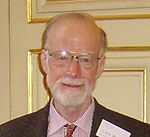 “There are two ways of constructing a softwaredesign: 
One way is to make it so simple that there are obviously no deficiencies, and
the other way is to make it so complicated that there are no obvious deficiencies.
The first method is far more difficult.”

“Debugging is twice as hard as writing the codein the first place. Therefore, if you write the codeas cleverly as possible, you are, by definition,not smart enough to debug it.”
Sir Anthony Hoare
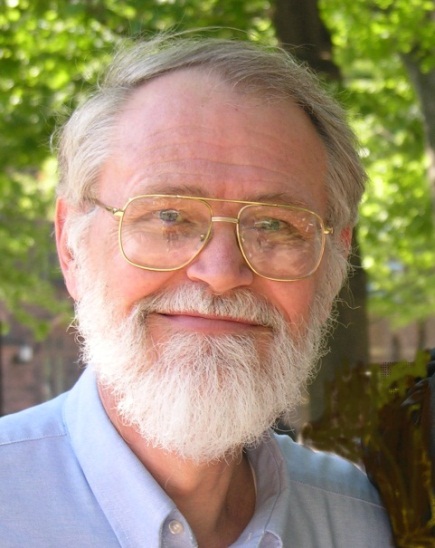 Brian Kernighan
CSE 331 Spring 2022
24
Second defense: Correctness
Find errors by testing before you check in the code:


Unit testing: when you test a module in isolation, any failure is due to a defect in that unit (or the test driver)

Regression testing: run tests as often as possible when changing code.  If there is a failure, chances are there's a mistake in the code you just changed (or the new code is triggering a bug that hadn’t been observed before)

Test early and often. More tests is almost never a bad thing.
CSE 331 Spring 2022
25
Third defense:  Immediate visibility
If we can't prevent errors, we can try to spot them early

asserts (e.g., in checkRep): check at runtime that the program is in the state that we are expecting.



Cause a failure that is closer to the error
CSE 331 Spring 2022
26
Benefits of immediate visibility
Failure is likely to be closer to the defect
failure can occur far from the mistake that caused it
immediate visibility reduces the search time to find the defect

Defect is less likely to have infected other parts of the program
the longer we wait, the more code we’ll likely have to change

Don’t program in ways that hide errors
this lengthens distance between defect and failure
CSE 331 Spring 2022
27
Don't hide errors
// requires: x must be present in A
int i = 0;
while (true) {
  if (A[i] == x) break;
  i++;
}

This code fragment searches an array A for a value x
value is guaranteed to be in the array
what if that guarantee is broken (by a defect)?
CSE 331 Spring 2022
28
Don't hide errors
// requires: x must be present in a
int i = 0;
while (i < A.length) {
  if (A[i] == x) break;
  i++;
}

Fixes the bug so the loop always exits
but no longer guaranteed that A[i] == x
if other code relies on this, then problems arise later 
this just hides the bug!
CSE 331 Spring 2022
29
Don't hide errors
// requires: x must be present in a
int i = 0;
while (i < A.length) {
  if (A[i] == x) break;
  i++;
}
assert i != A.length : "key not found";

Assertions let us document and check invariants at run time
Abort/debug program as soon as problem is detected
turn an error into a failure
Unfortunately, we may still be a long distance from the defect
the defect is what caused x not to be in the array
CSE 331 Spring 2022
30
Last resort: debugging
Defects happen
people are imperfect
industry average (?): 10 defects per 1000 lines of code

Defects are sometimes not immediately clear from the failure
That means…
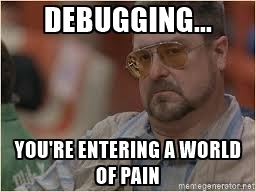 CSE 331 Spring 2022
31
Basic Bug Removal
Work through the following steps:

step 1 – Clarify symptom (simplify input), create “minimal” test
step 2 – Localize and understand cause
step 3 – Fix the defect
step 4 – Rerun all tests, old and new
CSE 331 Spring 2022
32
The bug removal process
step 1: find (small) repeatable test case that produces the failure 
smaller test case will make step 2 easier
do not start step 2 until you have a repeatable test
step 2: narrow down location and cause
loop: (a) study the data (b) hypothesize (c) experiment 
experiments often involve changing the code
do not start step 3 until you understand the cause
step 3: fix the defect
is it a simple typo or a design flaw?  
does it occur elsewhere in the code?
step 4: run all the tests (including the new one)
is this failure fixed?  are any other new failures introduced?
CSE 331 Spring 2022
33
Debugging and the scientific method
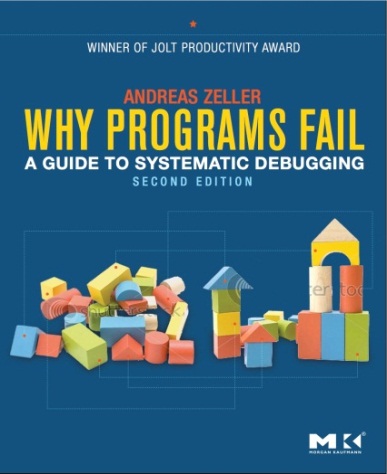 Debugging should be systematic
carefully decide what to do 
don’t flail about randomly!
may help to keep a record of what you tried
don’t get sucked into fruitless avenues

Use an iterative scientific process:
Formulate a hypothesis
Interpret results
Design an experiment
Perform an experiment
CSE 331 Spring 2022
34
Example
// returns true iff sub is a substring of full
// (i.e. iff there exists A,B such that full=A+sub+B)
boolean contains(String full, String sub);

User bug report:
It can't find the string "very happy" within:
"Fáilte, you are very welcome! Hi Seán! I am very very happy to see you all."

Poor responses:
See accented characters, panic about not knowing about Unicode, begin unorganized web searches and inserting poorly understood library calls, …
Start tracing the execution of this example
Better response: simplify/clarify the symptom…
CSE 331 Spring 2022
35
Reducing input size
Find a simple test case by divide-and-conquer

Pare test down:
Can not find "very happy" within
"Fáilte, you are very welcome! Hi Seán! I am very very happy to see you all."
"I am very very happy to see you all."
"very very happy"
Can find "very happy" within
"very happy"
Can not find "ab" within "aab"
CSE 331 Spring 2022
36
General strategy:  simplify
Find simplest input that will provoke failure
usually not the input that revealed existence of the defect

Start with data that revealed the defect
keep paring it down (binary search can help!)
sometimes leads directly to an understanding of the cause

When not dealing with just one method call:
“test input” is the set of steps that reliably trigger the failure
same basic idea
CSE 331 Spring 2022
37
Localizing a defect
Sometimes you can take advantage of modularity
start with everything, take away pieces until failure goes away
start with nothing, add pieces back in until failure appears

Binary search speeds up this process too
error happens somewhere between first and last statement
do binary search on that ordered set of statements
is the state correct after the middle statement?
CSE 331 Spring 2022
38
Binary search on buggy code
public class MotionDetector {
    private boolean first = true;
    private Matrix prev = new Matrix();

    public Point apply(Matrix current) {
        if (first) {
            prev = current;
        }
        Matrix motion = new Matrix();
        getDifference(prev,current,motion);
        applyThreshold(motion,motion,10);
        labelImage(motion,motion);
        Hist hist = getHistogram(motion);
        int top = hist.getMostFrequent();
        applyThreshold(motion,motion,top,top);
        Point result = getCentroid(motion);
        prev.copy(current);
        return result;
    }
}
no problem yet
Check 
intermediate result
at half-way point
problem exists
CSE 331 Spring 2022
39
Binary search on buggy code
public class MotionDetector {
    private boolean first = true;
    private Matrix prev = new Matrix();

    public Point apply(Matrix current) {
        if (first) {
            prev = current;
        }
        Matrix motion = new Matrix();
        getDifference(prev,current,motion);
        applyThreshold(motion,motion,10);
        labelImage(motion,motion);
        Hist hist = getHistogram(motion);
        int top = hist.getMostFrequent();
        applyThreshold(motion,motion,top,top);
        Point result = getCentroid(motion);
        prev.copy(current);
        return result;
    }
}
no problem yet
Check 
intermediate result
at half-way point
problem exists
CSE 331 Spring 2022
40
Detecting Bugs in the Real World
Real systems
large and complex
collection of modules, written by multiple people
complex input
many external interactions 
non-deterministic
Replication can be an issue
infrequent failure (the worst)
instrumentation eliminates the failure (the worst of the worst)
Defects cross abstraction barriers 
Large time lag from corruption (error) to detection (failure)
CSE 331 Spring 2022
41
Heisenbugs
In a sequential, deterministic program, failure is repeatable
But the real world is not that nice…
continuous input/environment changes
concurrency and parallelism
failure occurs randomly 
literally depends on results of random-number generation

Common for debugging because...
these are most likely bugs to sneak past reasoning & testing

Bugs hard to reproduce when:
use of debugger or assertions makes failure goes away
due to timing or assertions having side-effects
only happens when under heavy load
only happens once in a while
CSE 331 Spring 2022
42
Debugging In Harsh Environments
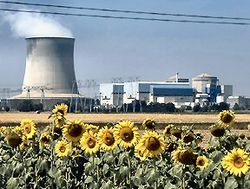 Failure is non-deterministic, difficult to reproduce

Can’t print or use debugger

Can’t change timing of program (or defect/failure depends on timing)

Such bugs are more common when users are your testers!
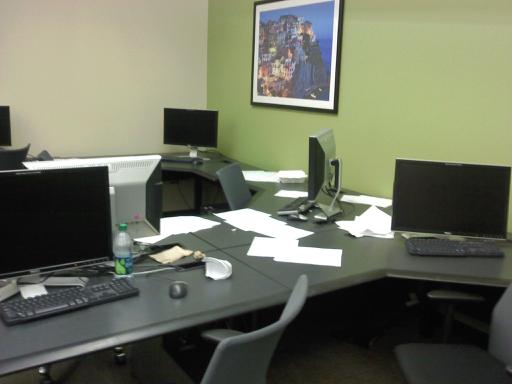 CSE 331 Spring 2022
43
Logging Events
Log (record) events during execution as program runs (at full speed)

Examine logs to help reconstruct the past
particularly on failing runs
and/or compare failing and non-failing runs

The log may be all you know about a customer’s environment
(some amount of logging is fairly standard)
needs to tell you enough to reproduce the failure
CSE 331 Spring 2022
44
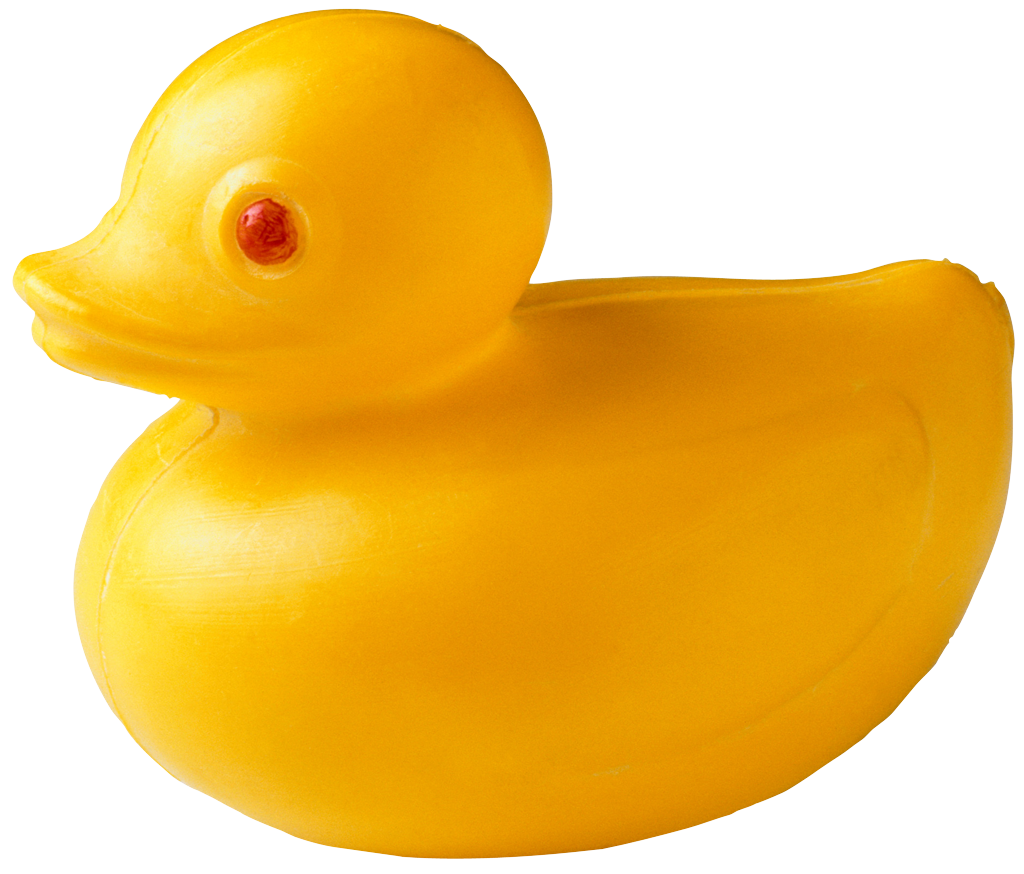 More Tricks for Hard Bugs
Rebuild system from scratch
bug could be in your build system or persistent data structures

Make sure that you have correct source code
check out fresh copy from repository; recompile everything

Explain the problem to a friend (or to a rubber duck)
The Pragmatic Programmer calls this “rubber ducking”

Make sure it is a bug
program may be working correctly!
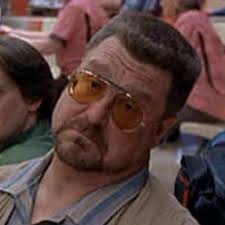 CSE 331 Spring 2022
45
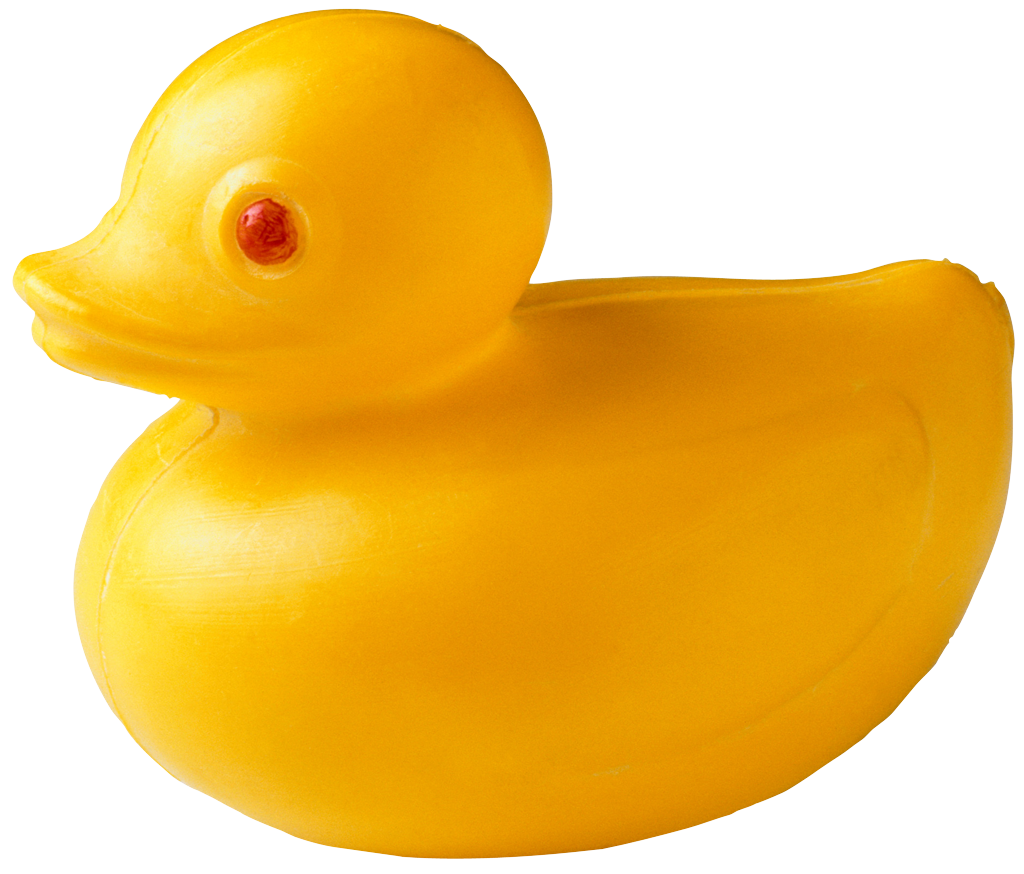 More Tricks for Hard Bugs
Rebuild system from scratch
bug could be in your build system or persistent data structures

Explain the problem to a friend (or to a rubber duck)
The Pragmatic Programmer calls this “rubber ducking”

Make sure that you have correct source code
check out fresh copy from repository; recompile everything
Make sure it is a bug
program may be working correctly!

And things we already know:

minimize input required to exercise bug (exhibit failure)
add more checks to the program
add more logging
CSE 331 Spring 2022
46
Where is the defect?
The defect is not where you think it is (or else you’d have found it)
ask yourself where it can not be; explain why

Look for simple easy-to-overlook mistakes first, e.g.,
reversed order of arguments: 	Collections.copy(src, dest);
spelling of identifiers: int hashcode()
@Override can help catch method name typos
same object vs. equal: a == b versus a.equals(b)
deep vs. shallow copy
CSE 331 Spring 2022
47
When the going gets tough
Reconsider assumptions
e.g., has the OS changed?  Is there room on the hard drive?  Is it a leap year? 2 full moons in the month?
debug the code, not the comments
ensure that comments and specs describe the code
Start documenting your system
gives a fresh angle, and highlights area of confusion
Get help
we all develop blind spots
explaining the problem often helps (even to rubber duck)
Walk away
sleep! often you can’t see the problem because you’re too tired
one good reason to start early
CSE 331 Spring 2022
48
Summary
Debugging occurs when tools & inspection fail to catch a bug

Debugging is the search from a failure back to the defect
defect = the actual bug, somewhere in the code
failure = bad effects from the bug becoming visible to users	            (crash, error message, incorrect result, etc.)

Debugging can be hours (or even days!) of frustrating work
bugs that get past tools & inspection are usually the most subtle
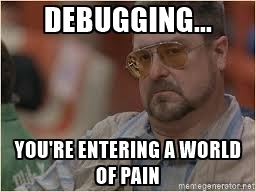 CSE 331 Winter 2019
49
[Speaker Notes: Cannot skip any and produce highest quality software.

Which is the most effective? Inspection!]
Advice
Use assertions (& checkRep) to make failures visible ASAP
reduces the work in debugging
shortens the search from failure to defect

Debugging should be a systematic process
use the scientific method

Understand the source of defects
find similar ones and prevent them in the future
CSE 331 Spring 2022
50